Модернизация игровой площадки на территории школы для обучающихся начальных классов
Проект МОБУ СОШ 14 г. Сочи
им. Героя Советского Союза Сьянова И.Я
Целью данного проекта является создание игровой  площадки на территории школы для учащихся начальной школы для возможности активного отдыха и укрепления здоровья.
Задачи:
выбрать место для детской площадки и обосновать данный выбор
реализовать проект: выполнить экономический расчет и  установку оборудования (в перспективе).
Территория для благоустройства
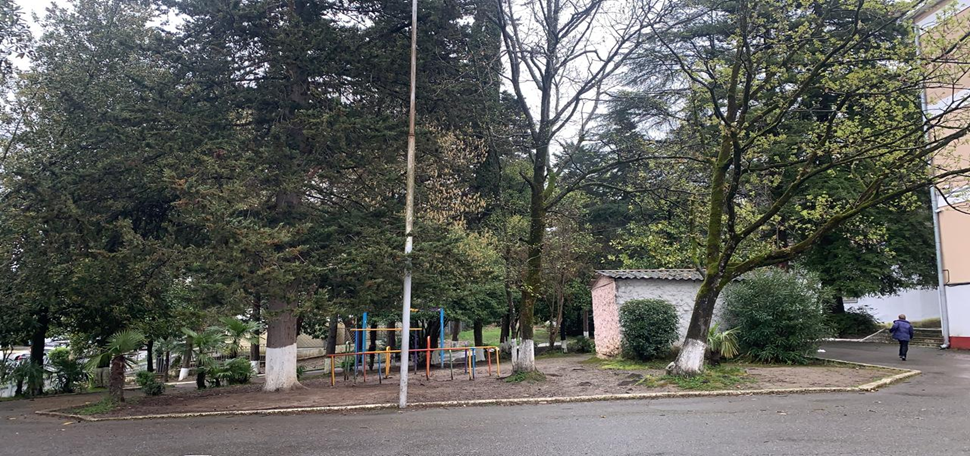 Периметр участка 70м
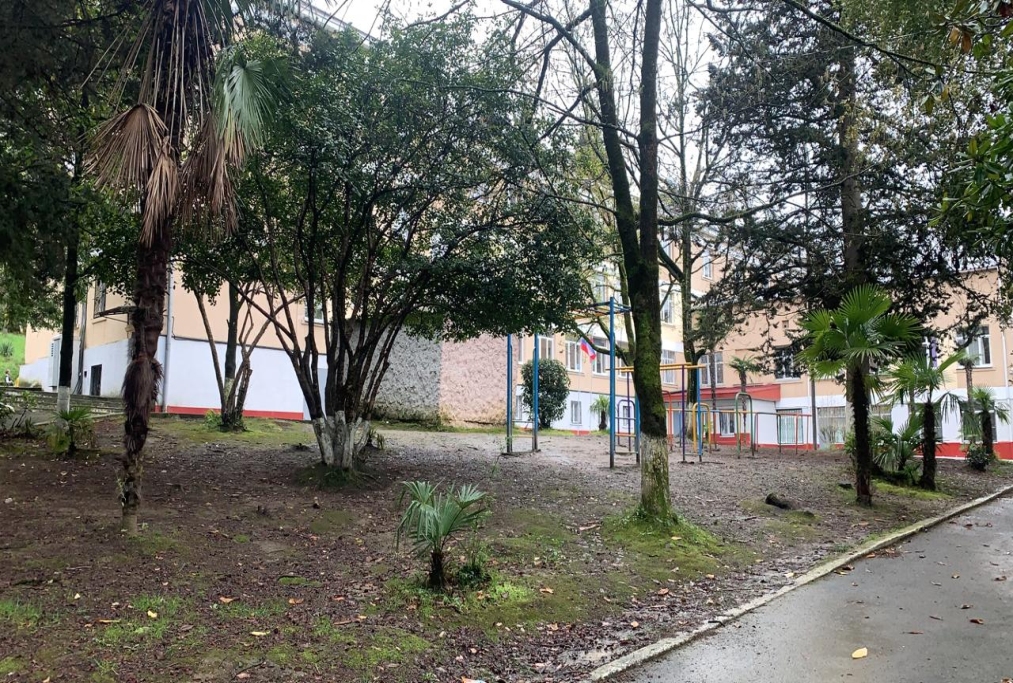 Необходимые затраты для сооружения детской площадки. были получены на основании цен, представленных на интернет-странице магазина спортивных товаров https://ploschadki70.ru/ . :
Необходимые материалы и оборудование
Резиновое покрытие iNDUSTRIAL Monolit
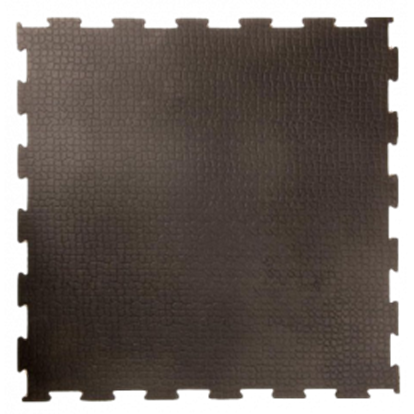 Необходимые материалы и оборудование
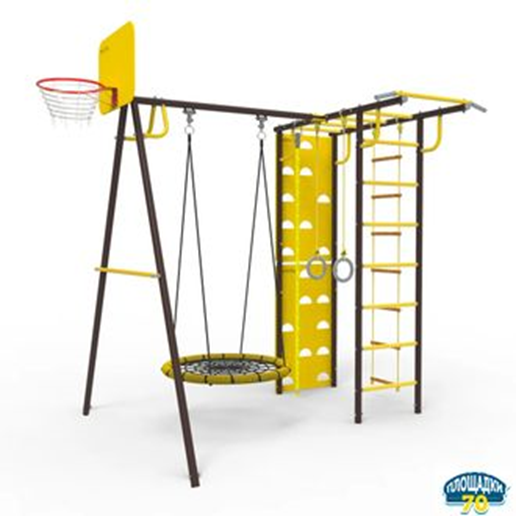 Детский уличный металлический комплекс 6.1 ультрамарин + гнездо 80 см
Заключение
Необходимые затраты для сооружения детской площадки составляют 1 млн рублей
Сроки реализации проекта:31.12.2023